Acting Against 
Abuse Conference 2022

#SafeguardingAdultsWeek
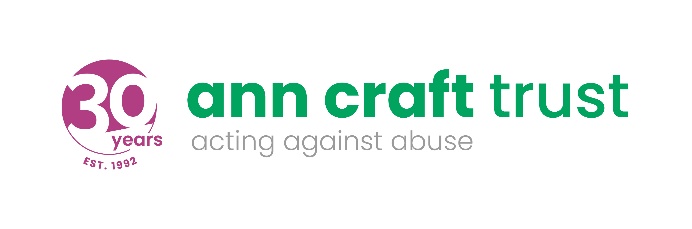